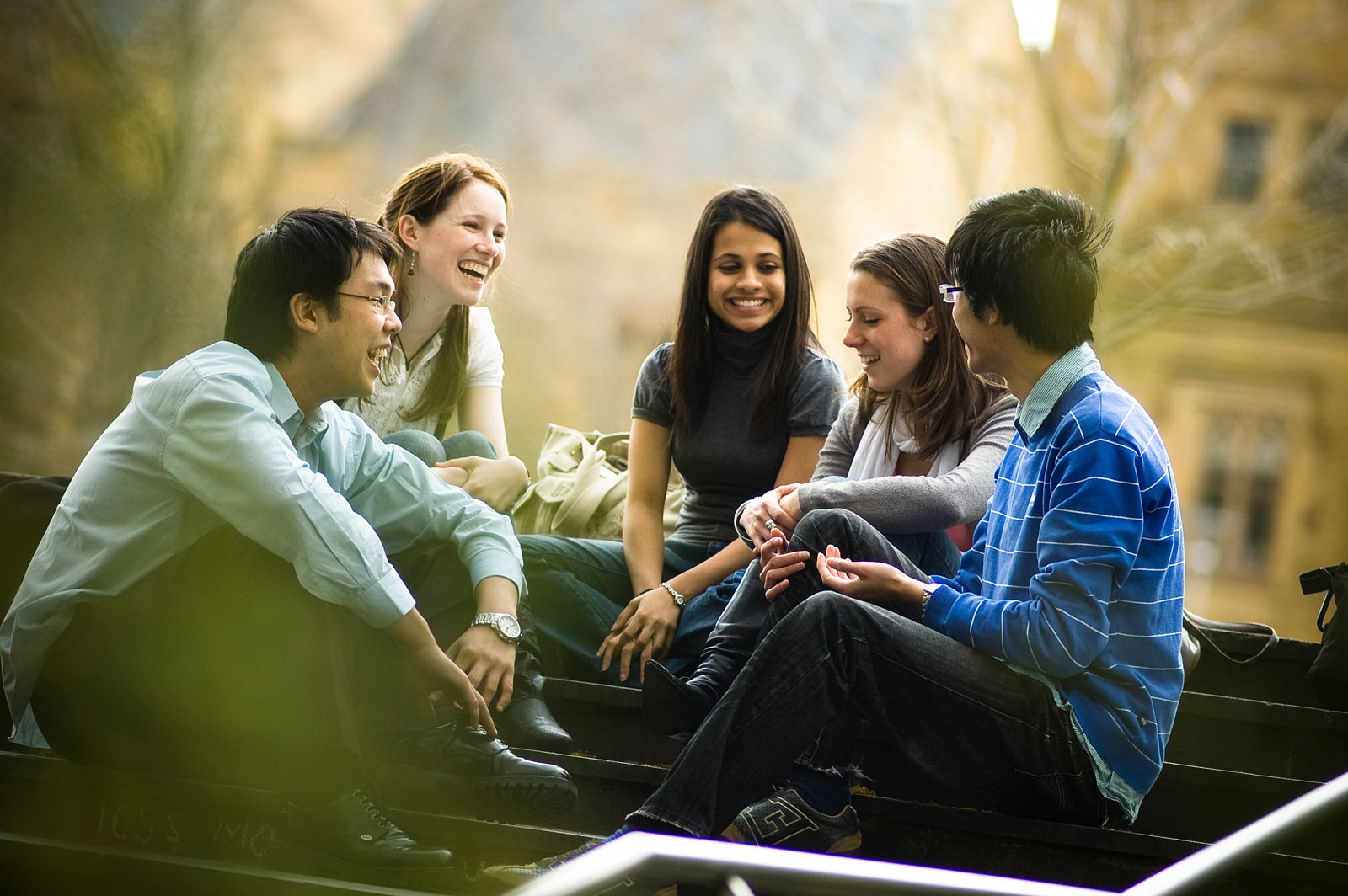 5Specific Regulations
International Students Handbook – Page 59
1.9 The dormitory is only for the students.
No family members & No accommodating visitors

2.1 Visitors can only be received at a proper time between 8:00 and 22:00. No guest is allowed to stay inside the building after 22:00. 

2.2 All visitors should show their valid Identity Card to the person on duty in the presence of the room owner.
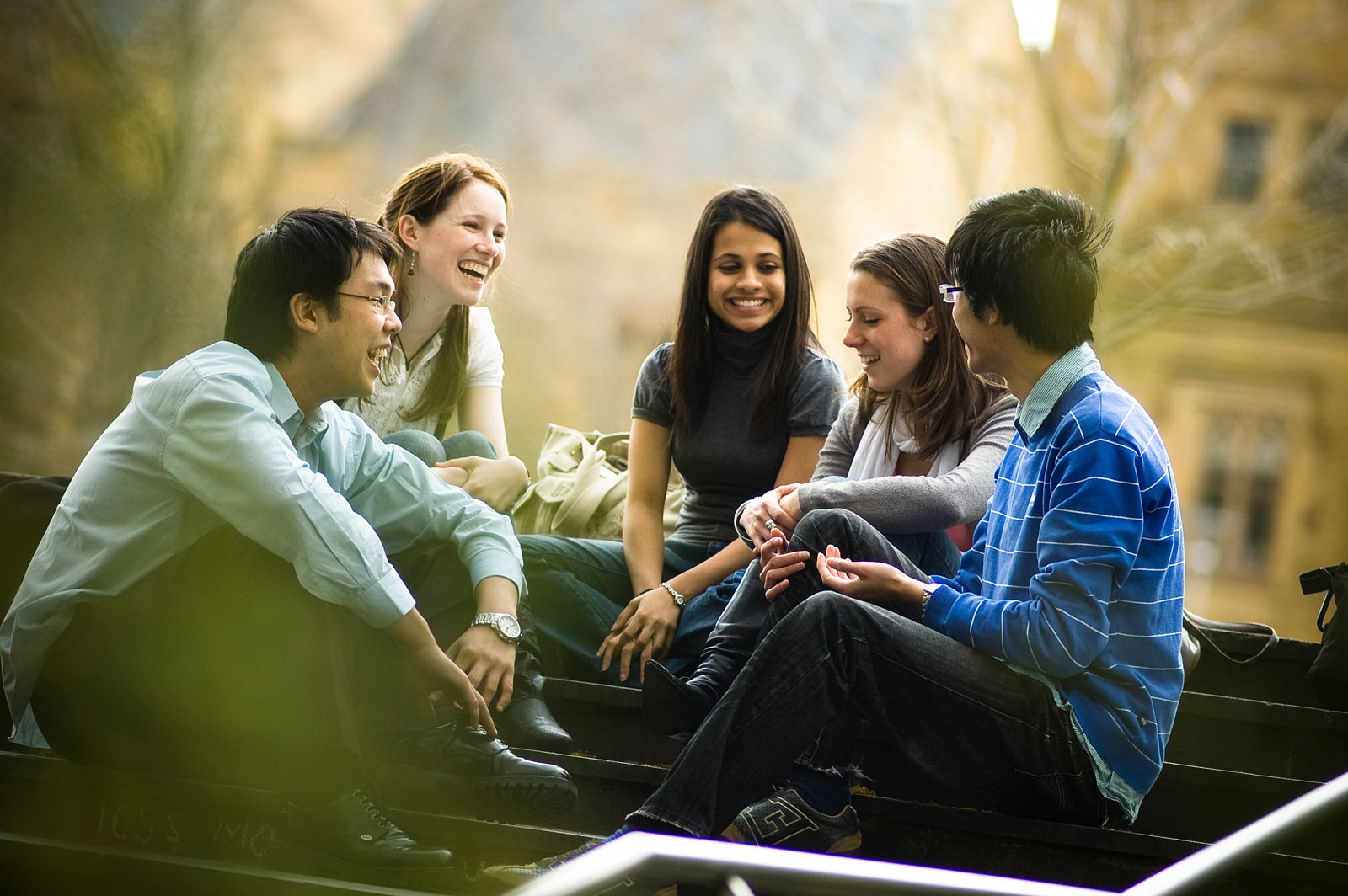 5 Specific Regulations
International Students Handbook – Page 60
2.2 The dormitory will be closed from 23:00 in the evening till 6:00 in the morning. If no emergency ,Students are not allowed to go out after 23:00 in the evening. The students who enter or leave the building between 23:00 and 6:00 are required to register in the Late-entry Registration Form. If the number of late entries exceeds 3 times in a semester, the student will lose qualification for applying for the scholarship for the current year.